EFFICIENCY in English higher education
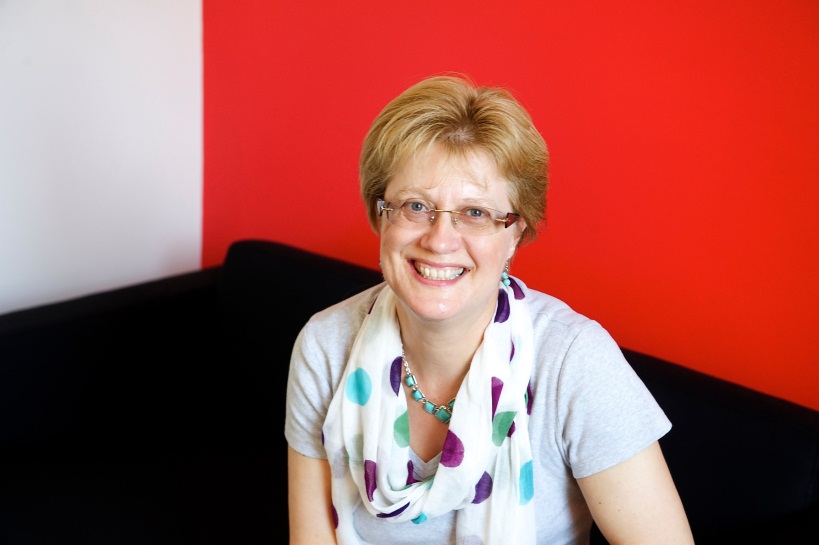 Jill Johnes
Department of Economics, Lancaster University UK
Outline of talk
IntroductionMain developments in English higher education
Composition of the English higher education sector today

2. 	Efficiency and its measurement
a) Stochastic frontier analysis (SFA) 
b) Data envelopment analysis (DEA)

An empirical study

Policy issues
a) Comparison of various efficiency measures and rankings
b) Mergers
5. 	Conclusions
1. IntroductionTimeline: English higher education (HE) from 1963
1963: Robbins Report led to expansion of HE in England
1986: First Research Assessment Exercise (RAE)
1992: Abolition of divide between universities and polytechnics
1997: Quality Assurance Agency (QAA) established to assess HE teaching
1998: Undergraduate (UG) tuition fees set at £1000
1999: Tony Blair aims for 50% of young people in HE by 2010
2003: Colleges of Higher Education allowed to apply for university status
2006: Introduction of variable UG tuition fees with ceiling of £3000
2008: Research Assessment Exercise
2012: Ceiling on variable UG tuition fees raised to £9000
2013: Research Excellence Framework
1. IntroductionComposition of the English higher education sector
The current English higher education sector therefore comprises very diverse groups of HEIs:	
Pre-1992 universitiesTraditional HEIs including Oxford and Cambridge, and universities established in the 1960s; they offer traditional programmes and subjects and have a research mission	
Post-1992 universities	Former polytechnics which offer a range of programmes including vocational degrees; some also have a research mission
Former colleges of HE	Often small, specialist HEIs; often do not have a research mission; allowed to obtain university status since 2004
2. Efficiency and its measurementWhy measure the efficiency of English higher education?
Assessing the performance or efficiency of higher education institutions (HEIs) is of interest to: - potential students and their parents - HEI managers- government (since HEIs receive public funding)
2. Efficiency and its measurementOfficial performance indicators
The Higher Education Statistics Agency (HESA) has published performance indicators since 1999

‘Performance indicators in higher education (HE) provide information on the nature and performance of the HE sector in the UK. They are intended as an objective and consistent set of measures of how a higher education institution is performing.’

The indicators currently cover the following data:
widening participation indicators
non-continuation rates
module completion rates
research output
employment of graduates
2. Efficiency and its measurementOfficial performance indicators
Research Excellence Framework – REF (formerly Research Assessment Exercise – RAE)- evaluation of research quality in British Universities. The research of each subject is ranked by a peer review panel and the rankings are used in the allocation of government funding.
Quality Assurance for Higher Education (QAA) assesses undergraduate teaching.
2. Efficiency and its measurementUnofficial performance indicators
Newspapers regularly provide rankings of higher education institutions (HEIs). For example- The Times Good University Guide- RIA Novosti/HSE ranking of Russian Universities- Forbes ranking of Russian Universities- Times Higher Education World University Rankings- The QS World University Rankings
2. Efficiency and its measurementThe Times Good University Guide: 8 measures
The universities are compared on ‘8 well-established measures of importance to the undergraduate experience’.
Student satisfaction 
Research quality
Entry standards
Student-staff ratio
Services and facilities spending
Completion
Good honours
Graduate prospects
2. Efficiency and its measurementProblems with these rankings
HEIs operate under different conditions and in different environments. 
HEIs produce an array of outputs from a range of inputs. A ratio of one output to one input is, at best, only a partial indicator.
What is the appropriate way to combine information across a variety of indicators?
We need a method for measuring efficiency which takes into account the multi-dimensional nature of production in HEIs.
2. Efficiency and its measurementA multi-dimensional measure of efficiency
2. Efficiency and its measurementA multi-dimensional measure of efficiency
Research/staff
Production possibility frontier (PPF)
Teaching/staff
O
2. Efficiency and its measurementA multi-dimensional measure of efficiency
Research/staff
Efficiency = OF/OF’
• F’
• F
Teaching/staff
O
2. Efficiency and its measurementOrdinary least squares regression
Research/staff
Estimated efficiency = OF/OF’

Estimated inefficiency = FF’/OF’
 
i.e. based on the OLS residual
•
•
•
•
•
• F’
•
•
•
•
• F
•
•
•
•
•
•
Teaching/staff
O
2. Efficiency and its measurementStochastic frontier analysis (SFA)
Aigner, Lovell and Schmidt (1977)






The error term is split into 2 components:- a random error component (as in OLS)- a half-normally distributed component to reflect efficiency
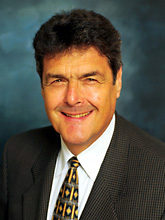 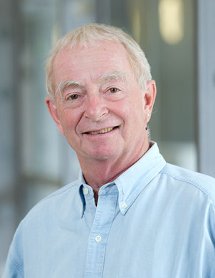 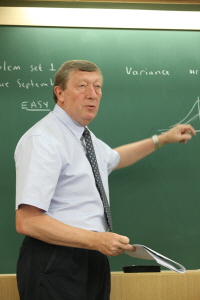 2. Efficiency and its measurementStochastic frontier analysis
Research/staff
•
•
•
•
•
• F’
•
•
•
•
• F
•
•
•
•
•
•
Teaching/staff
O
2. Efficiency and its measurement Data envelopment analysis (DEA)
Charnes, Cooper & Rhodes(1978) 






DEA estimates a piecewise linear frontier using linear programming methods
No error term; no equation
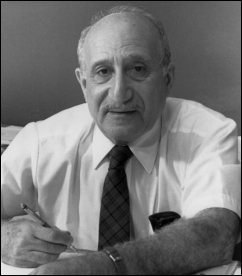 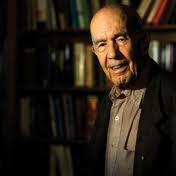 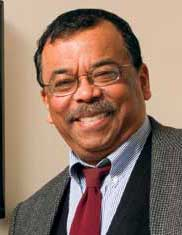 2. Efficiency and its measurementData envelopment analysis
Research/staff
•
•
•
•
•
• F’
•
•
•
•
• F
•
•
•
•
•
•
Teaching/staff
O
3. An empirical studyInputs and outputs
3. An empirical studyEstimation methods
a) SFA Time Invariant (TI): Efficiency for each university does not vary over time
b) SFA Time varying (TV): Efficiency for each university does vary over time
a) DEA Constant Returns to Scale (CRS)- i) Estimation across the pooled data set- ii) Estimation within each year
b) DEA Variable Returns to Scale (VRS)- i) Estimation across the pooled data set- ii) Estimation within each year
3. An empirical studyData
Higher Education Statistical Agency (HESA) data
Unbalanced panel of data from 1996/97 to 2008/09 with n = 1444 (the number of HEIs varies from 108 to 113 in each year) 
Diverse groups of HEIs:	
Pre-1992 universities	n=624		
Post-1992 universities	n=375		
Former colleges of HE	n=445		
All money units in 2008 values
3. An empirical studyOutputs
3. An empirical studyInputs
3. An empirical studyInputs by HEI Type
3. An empirical study Outputs by HEI Type
3. An empirical studyEfficiencies
3. An empirical studyMean efficiencies over time
3. An empirical studyMean efficiencies by HE type
4. Policy issues Are these efficiency measures correlated?
4. Policy issues Are these efficiency measures correlated with other measures?
Vice Chancellor Pay
4. Policy issues Are our efficiency measures correlated with other measures?
Times Good University Guide
Correlation between VC Pay and Times is 0.205
4. Policy issuesMerger activity
4. Policy issuesOutputs of pre-, post- and non-merging HEIs
4. Policy issuesInputs of pre-, post- and non-merging HEIs
5. Conclusions
Ratios which claim to measure efficiency or performance of universities (such as those found in media rankings) should be treated with caution as they do not adequately reflect the university context
DEA and SFA can provide multi-dimensional measures of efficiency
DEA and SFA provide different estimates of the levels of efficiency in English higher education
Policy-makers should be wary of using the DEA within-year estimation approach
Rankings of DEA and SFA efficiency scores are significantly positively related, but correlations are low
Merging HEIs appear to have higher efficiency than non-merging HEIs
Further analysis is necessary to discover whether this is caused by the merger or other characteristics